РЕСУРСНЫЙ ЦЕНТР В СФЕРЕ НАЦИОНАЛЬНЫХ                                      ОТНОШЕНИЙ В АРХАНГЕЛЬСКОЙ ОБЛАСТИ
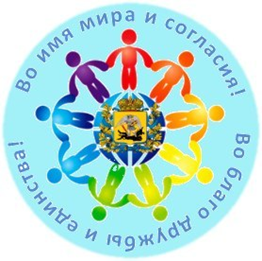 О деятельности ресурсного центра в сфере межнациональных отношений  в Архангельской области
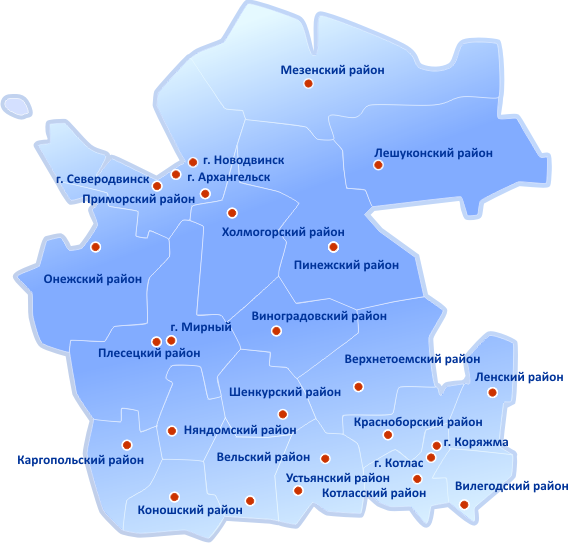 Архангельская область
2022
КОНГРЕСС НАРОДОВ РОССИИ
РЕСУРСНЫЙ ЦЕНТР В СФЕРЕ НАЦИОНАЛЬНЫХ                                      ОТНОШЕНИЙ В АРХАНГЕЛЬСКОЙ ОБЛАСТИ
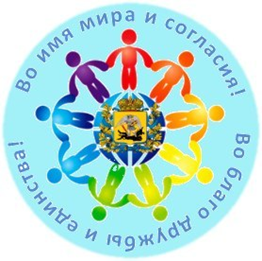 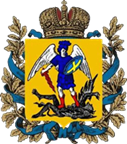 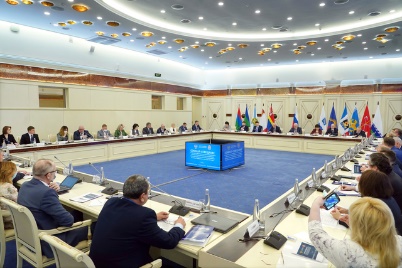 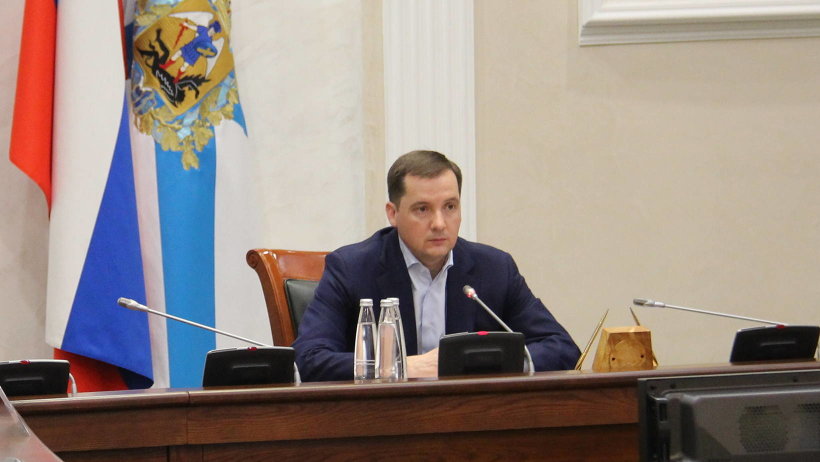 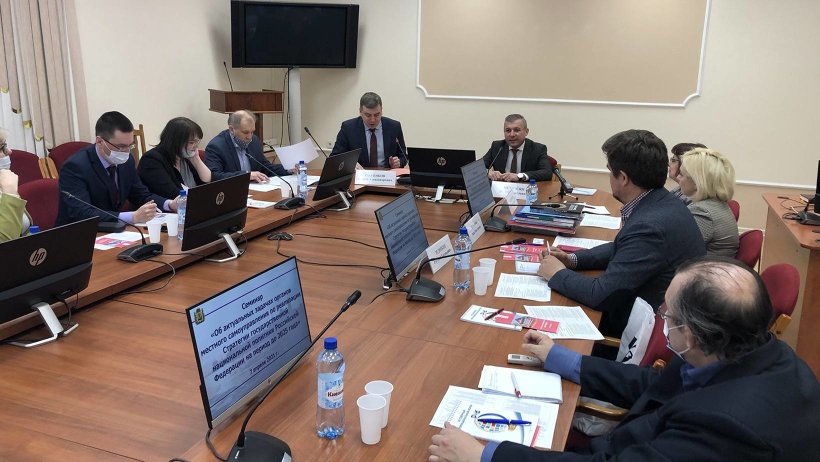 Архангельская область
2022
КОНГРЕСС НАРОДОВ РОССИИ
РЕСУРСНЫЙ ЦЕНТР В СФЕРЕ НАЦИОНАЛЬНЫХ                                      ОТНОШЕНИЙ В АРХАНГЕЛЬСКОЙ ОБЛАСТИ
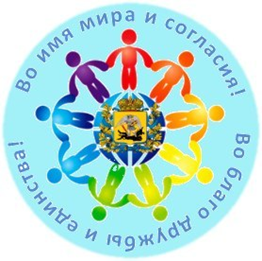 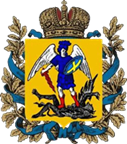 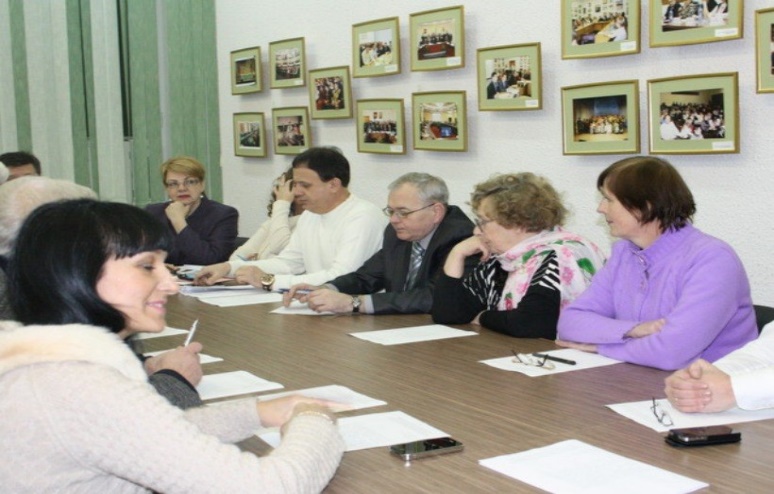 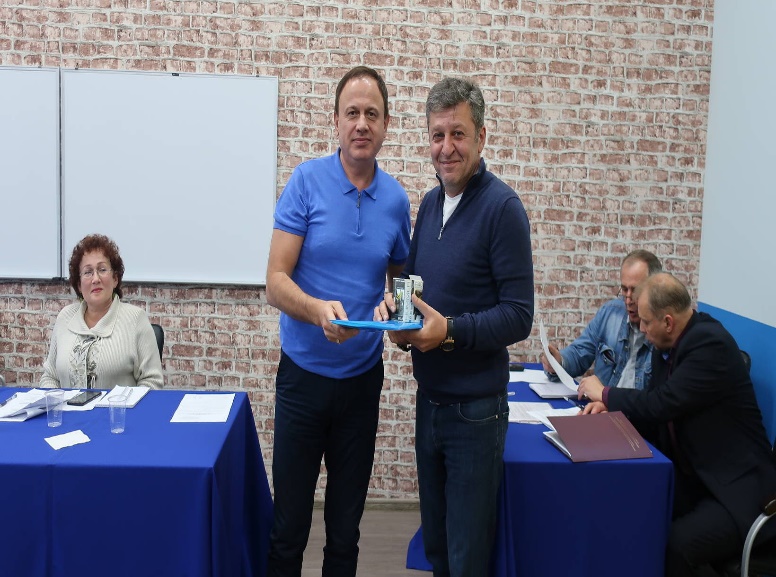 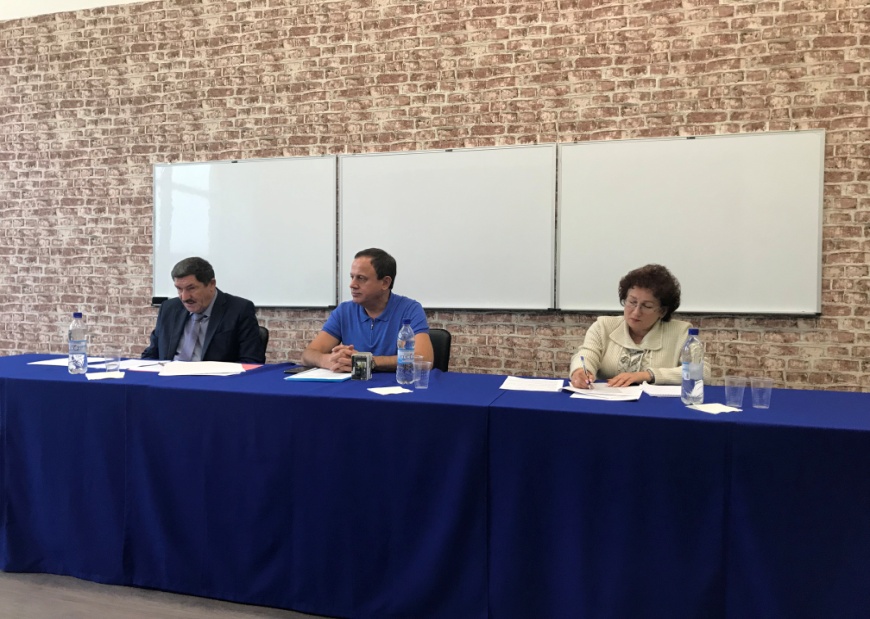 Архангельская область
2022
КОНГРЕСС НАРОДОВ РОССИИ
РЕСУРСНЫЙ ЦЕНТР В СФЕРЕ НАЦИОНАЛЬНЫХ                                      ОТНОШЕНИЙ В АРХАНГЕЛЬСКОЙ ОБЛАСТИ
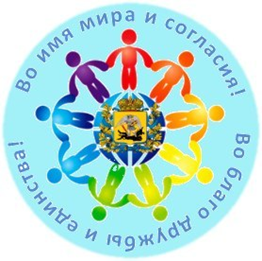 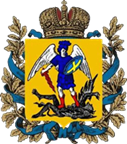 Система государственно-общественного партнерства
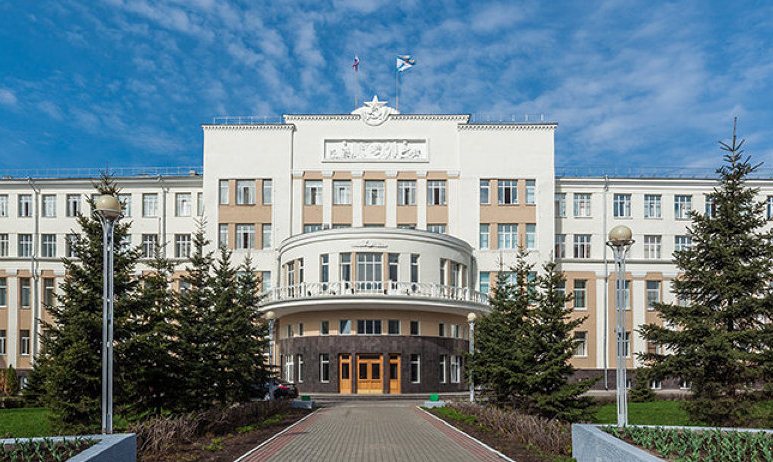 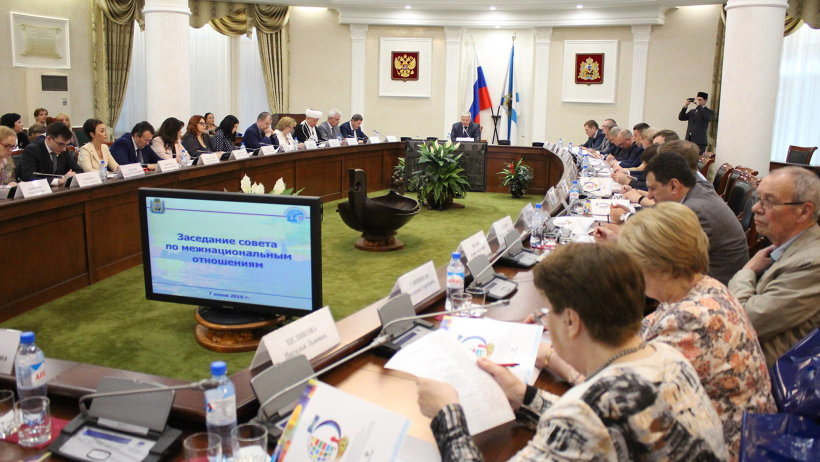 Архангельская область
2022
КОНГРЕСС НАРОДОВ РОССИИ
РЕСУРСНЫЙ ЦЕНТР В СФЕРЕ НАЦИОНАЛЬНЫХ                                      ОТНОШЕНИЙ В АРХАНГЕЛЬСКОЙ ОБЛАСТИ
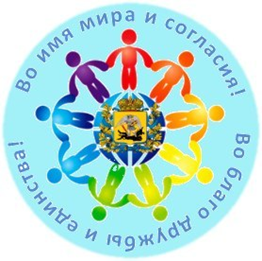 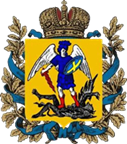 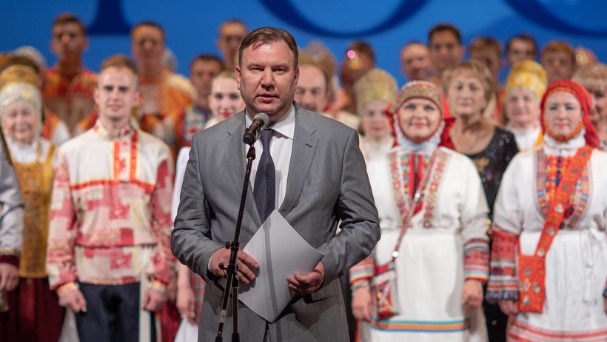 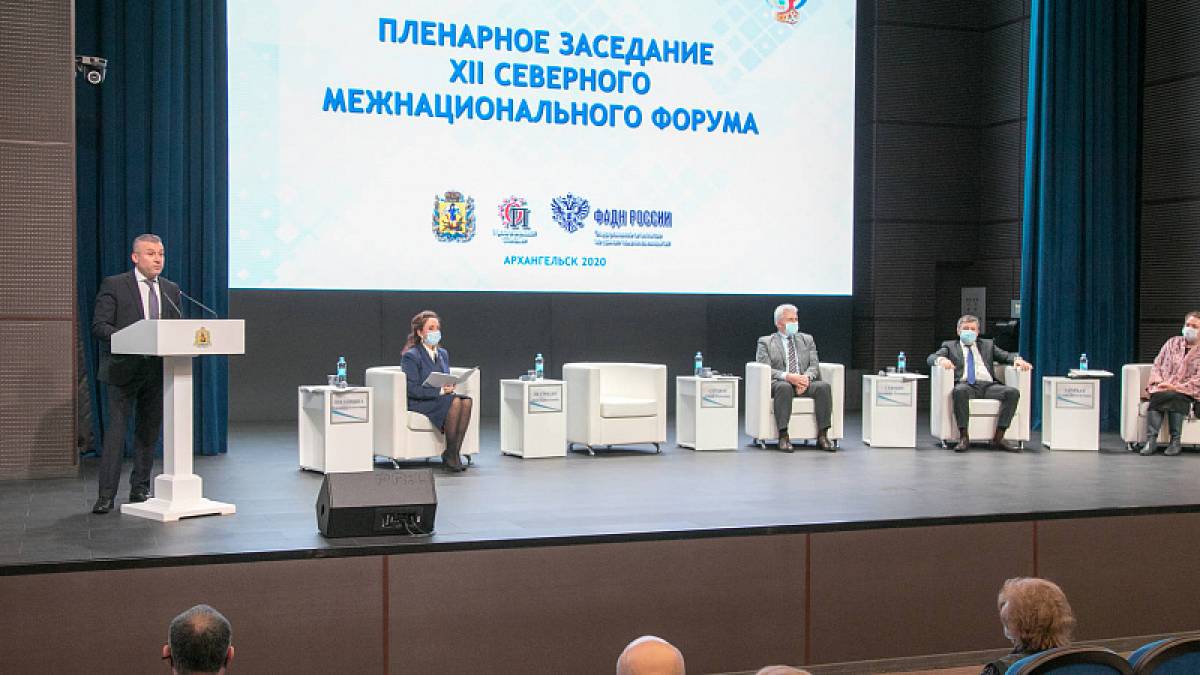 Основная площадка для обсуждения – Северный межнациональный форум
(проводится ежегодно в канун
Дня России)
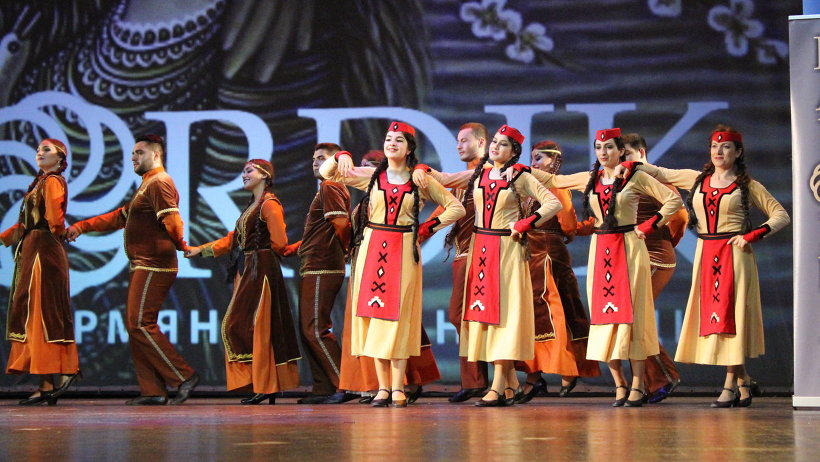 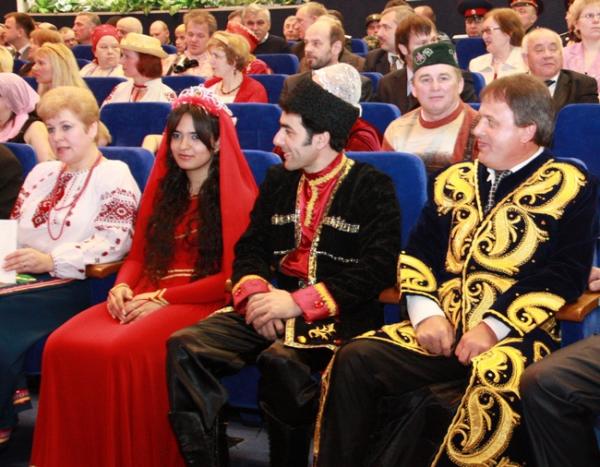 Архангельская область
2022
КОНГРЕСС НАРОДОВ РОССИИ
РЕСУРСНЫЙ ЦЕНТР В СФЕРЕ НАЦИОНАЛЬНЫХ                                      ОТНОШЕНИЙ В АРХАНГЕЛЬСКОЙ ОБЛАСТИ
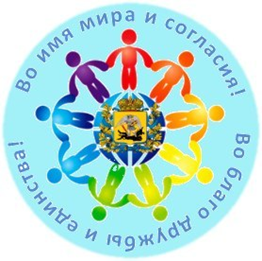 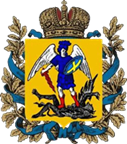 Областной конкурс межнациональных инициатив 
и межнациональных проектов 
«Поморье – территория мира и согласия»
2018 год:   
50 участников, 
9 победителей
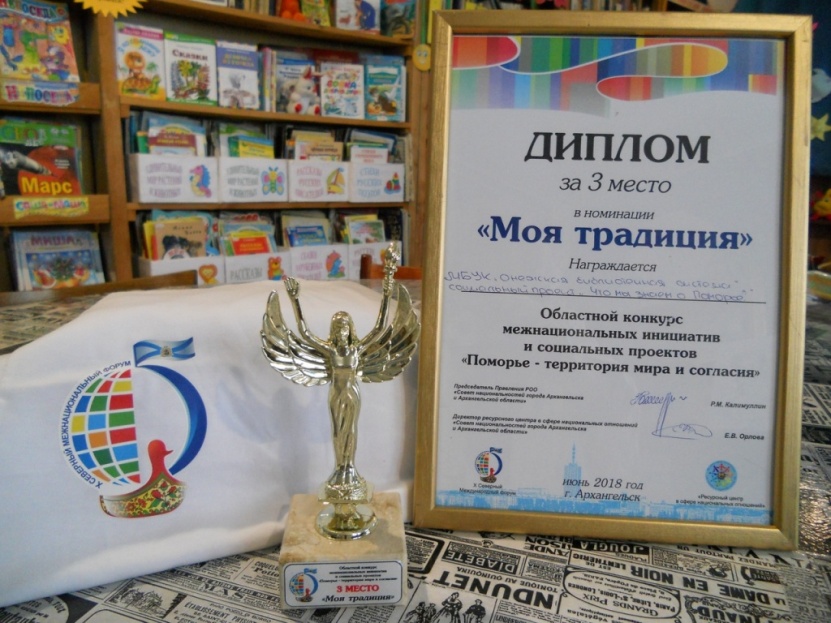 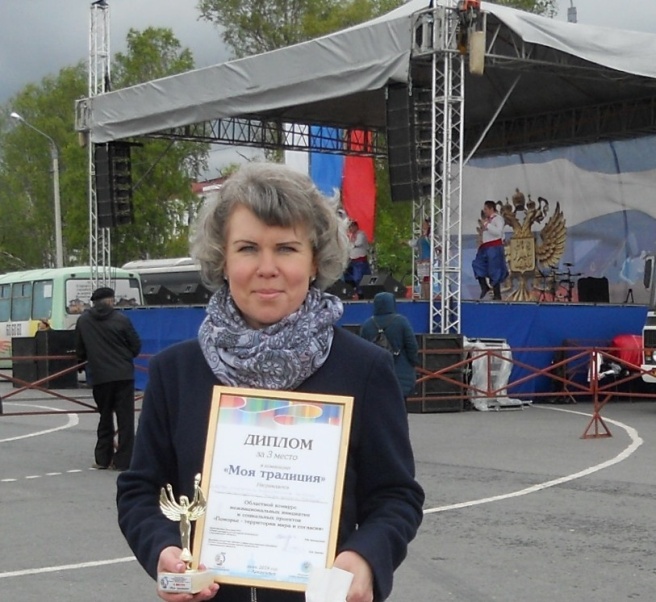 Архангельская область
2022
КОНГРЕСС НАРОДОВ РОССИИ
РЕСУРСНЫЙ ЦЕНТР В СФЕРЕ НАЦИОНАЛЬНЫХ                                      ОТНОШЕНИЙ В АРХАНГЕЛЬСКОЙ ОБЛАСТИ
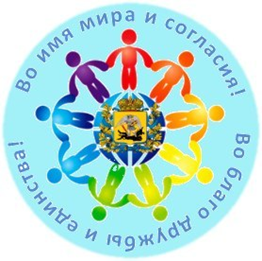 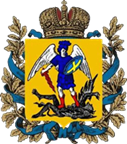 Областной конкурс межнациональных инициатив 
и межнациональных проектов 
«Поморье – территория мира и согласия»
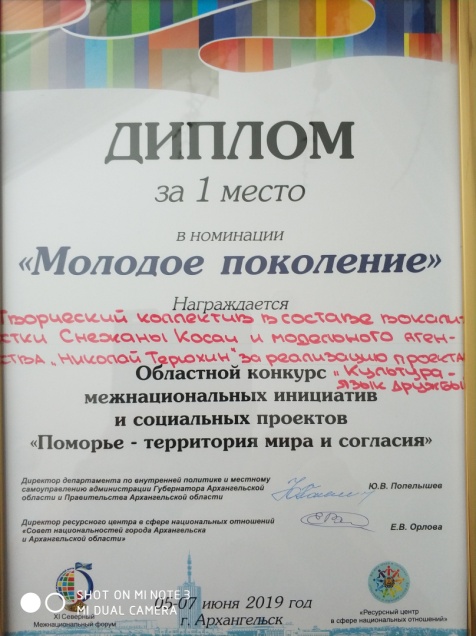 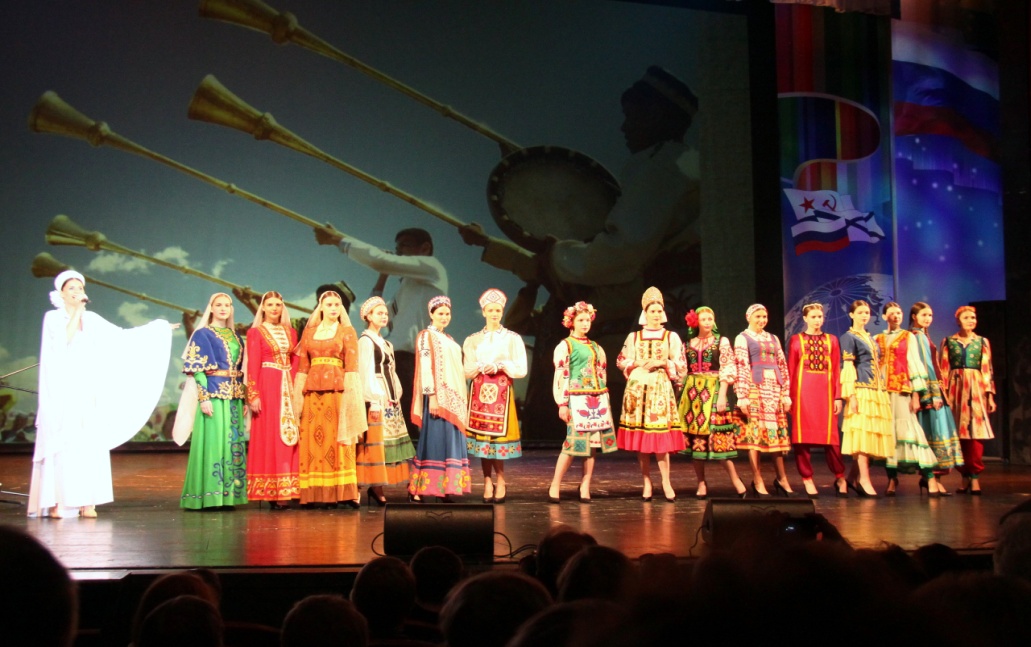 2019 год:  
60 проектов,
 12 победителей
Архангельская область
2022
КОНГРЕСС НАРОДОВ РОССИИ
РЕСУРСНЫЙ ЦЕНТР В СФЕРЕ НАЦИОНАЛЬНЫХ                                      ОТНОШЕНИЙ В АРХАНГЕЛЬСКОЙ ОБЛАСТИ
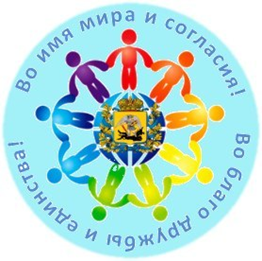 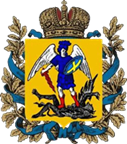 Областной конкурс межнациональных инициатив 
и межнациональных проектов 
«Поморье – территория мира и согласия»
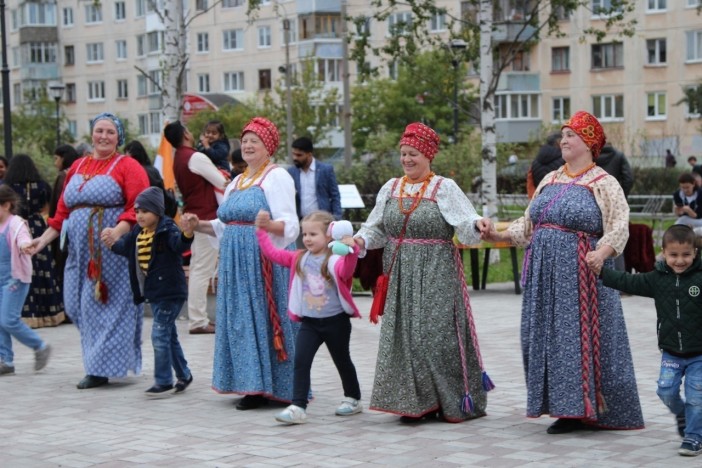 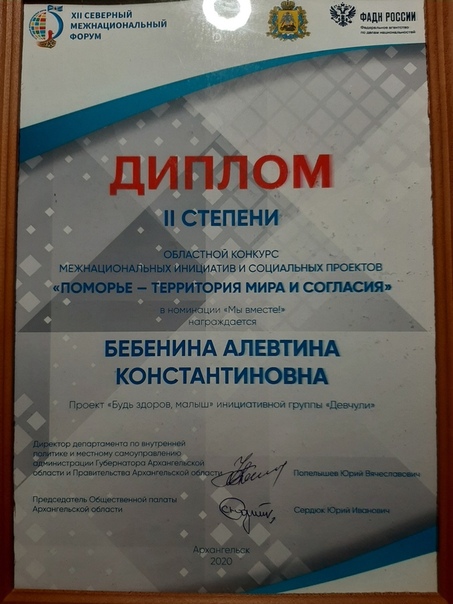 2020 год: 
12 заявок
3 номинации
3 победителя
Архангельская область
2022
КОНГРЕСС НАРОДОВ РОССИИ
РЕСУРСНЫЙ ЦЕНТР В СФЕРЕ НАЦИОНАЛЬНЫХ                                      ОТНОШЕНИЙ В АРХАНГЕЛЬСКОЙ ОБЛАСТИ
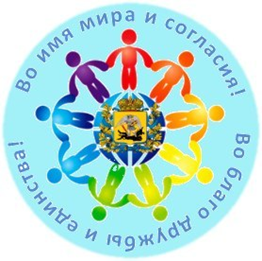 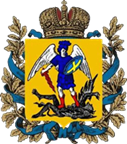 Областной конкурс межнациональных инициатив 
и межнациональных проектов 
«Поморье – территория мира и согласия»
2021 год:
12 заявок
3 номинации 
3 победителя
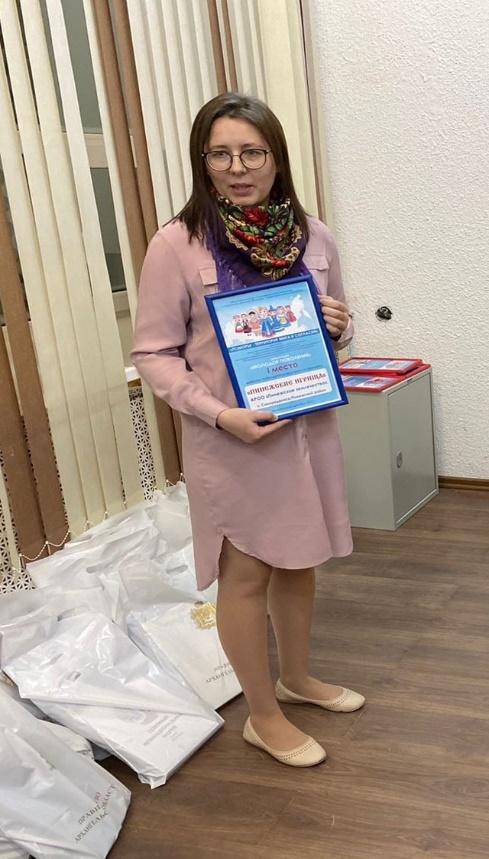 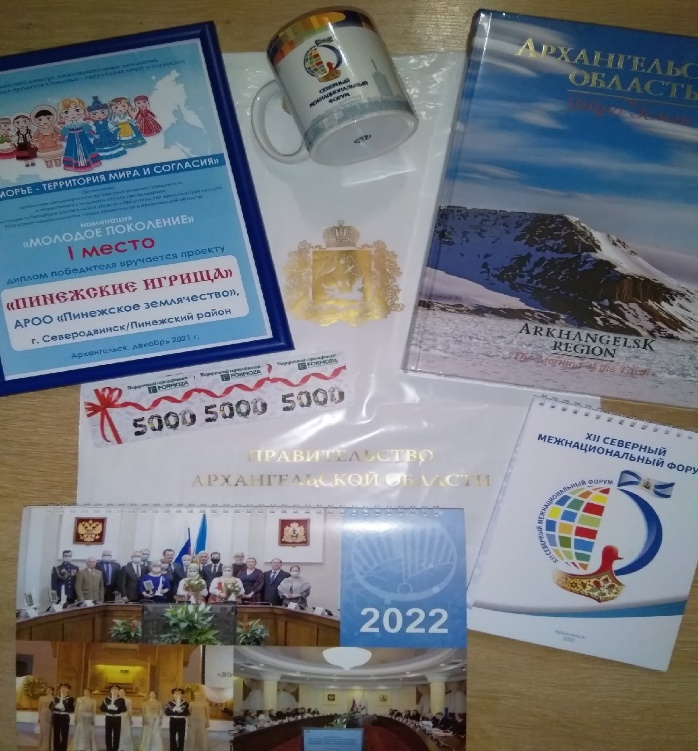 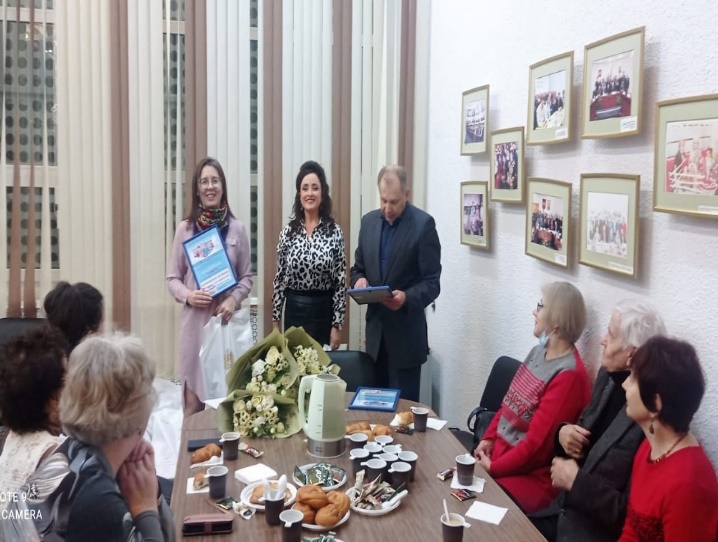 Архангельская область
2022
КОНГРЕСС НАРОДОВ РОССИИ
РЕСУРСНЫЙ ЦЕНТР В СФЕРЕ НАЦИОНАЛЬНЫХ                                      ОТНОШЕНИЙ В АРХАНГЕЛЬСКОЙ ОБЛАСТИ
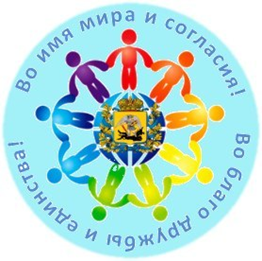 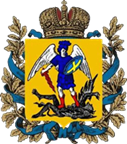 ПОДДЕРЖКА ЦЕНТРА НА ФЕДЕРАЛЬНОМ УРОВНЕ
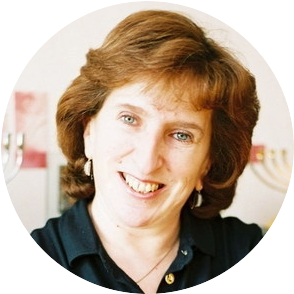 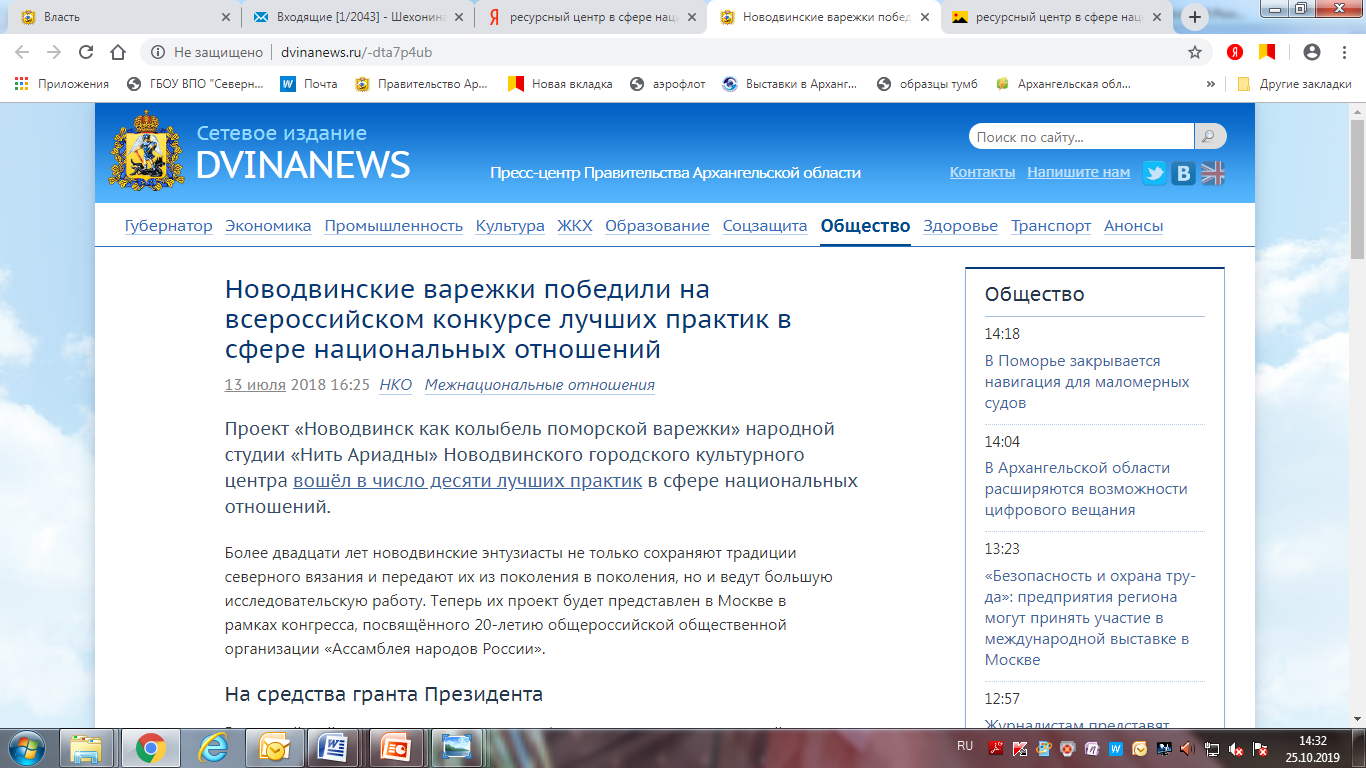 Евгения Михалева, директор ресурсного центра в сфере национальных отношений
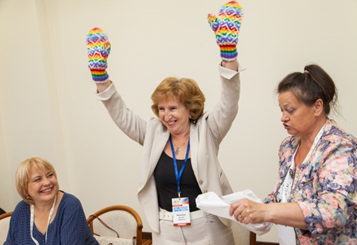 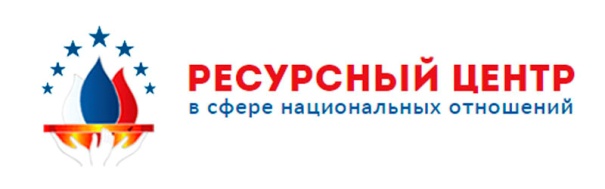 Архангельская область
2022
КОНГРЕСС НАРОДОВ РОССИИ
РЕСУРСНЫЙ ЦЕНТР В СФЕРЕ НАЦИОНАЛЬНЫХ                                      ОТНОШЕНИЙ В АРХАНГЕЛЬСКОЙ ОБЛАСТИ
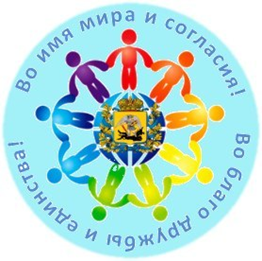 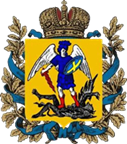 ПОДДЕРЖКА ЦЕНТРА НА ФЕДЕРАЛЬНОМ УРОВНЕ
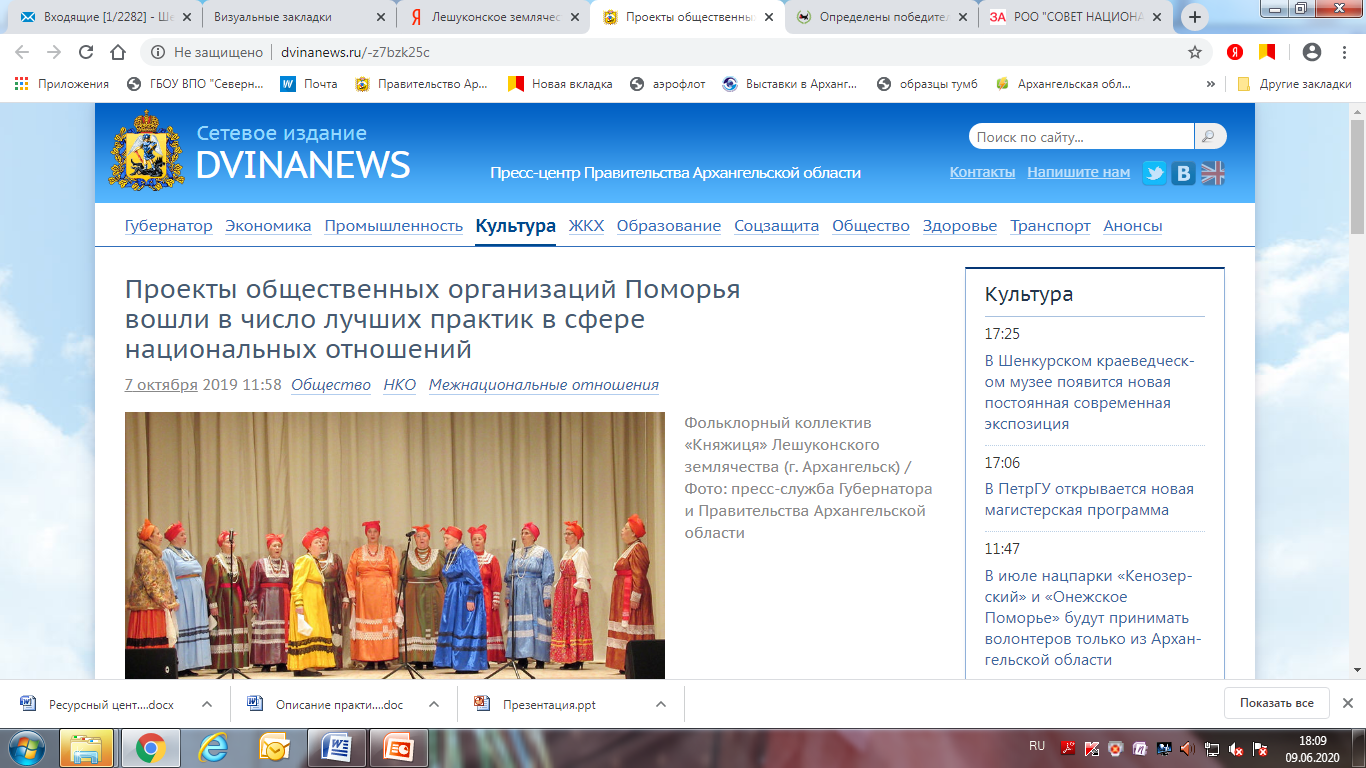 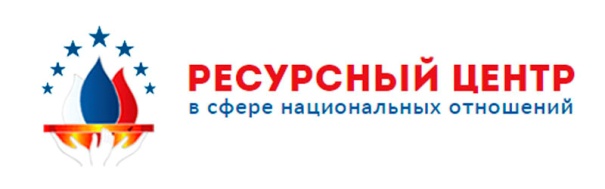 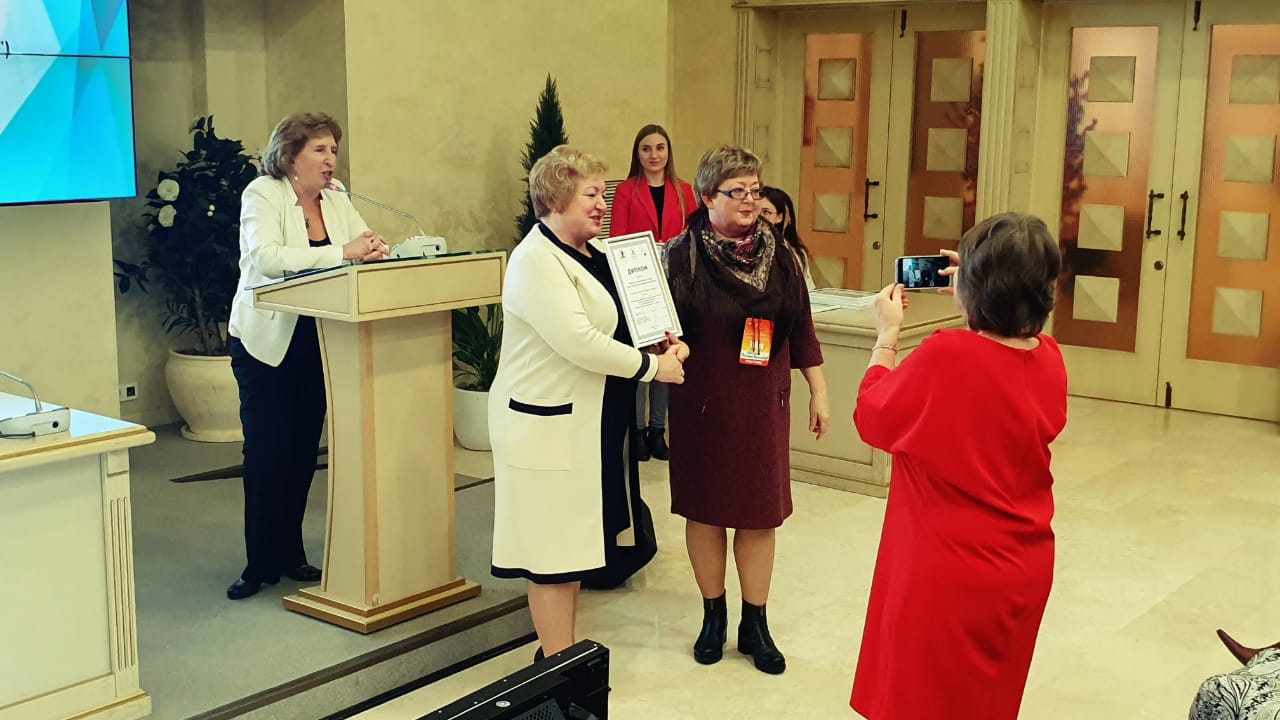 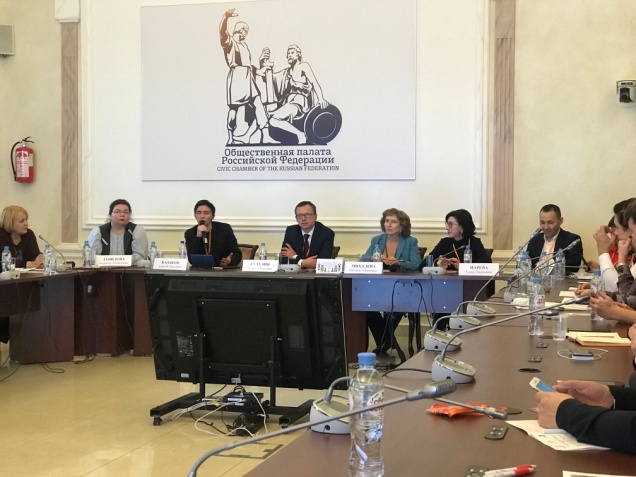 Архангельская область
2022
КОНГРЕСС НАРОДОВ РОССИИ
РЕСУРСНЫЙ ЦЕНТР В СФЕРЕ НАЦИОНАЛЬНЫХ                                      ОТНОШЕНИЙ В АРХАНГЕЛЬСКОЙ ОБЛАСТИ
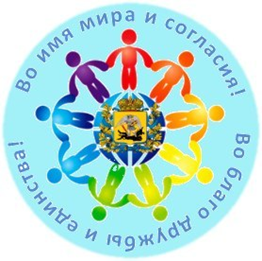 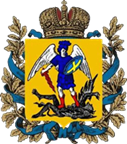 СОВЕТ НАЦИОНАЛЬНОСТЕЙ ГОРОДА АРХАНГЕЛЬСКА И АРХАНГЕЛЬСКОЙ ОБЛАСТИ
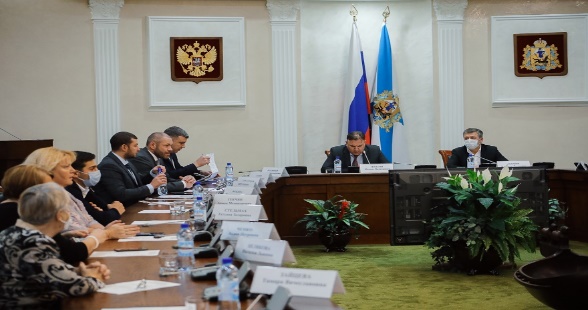 Совет национальностей — важное звено во взаимодействии представителей органов власти и общества в реализации государственной национальной политики в Архангельской области.
Образован в октябре 2006 года.
Входят представители 13 национально-культурных объединений и общественных организаций. 
Члены Правления Совета национальностей включены в состав коллегиальных 
и совещательных органов, являются членами Общественной палаты Архангельской области, избраны депутатами представительных органов власти. 
Проводятся дни культур и национальные праздники
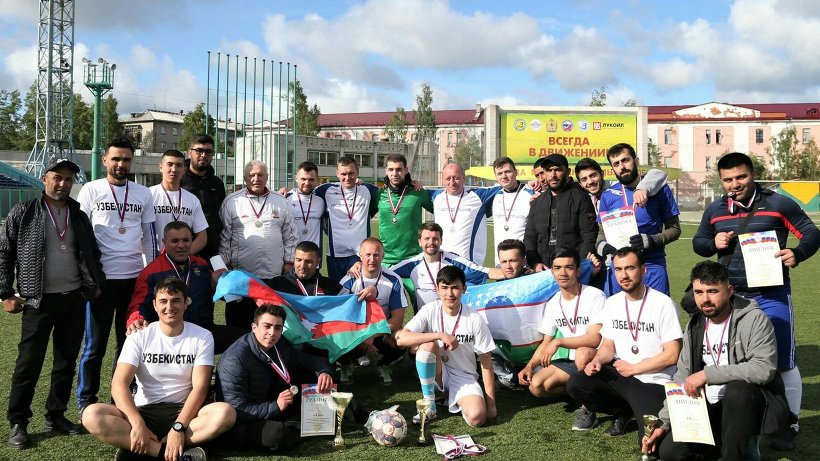 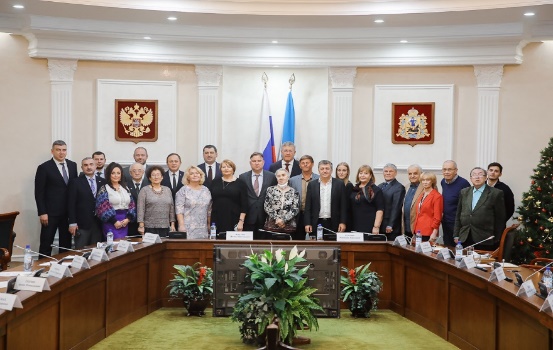 Архангельская область
2022
КОНГРЕСС НАРОДОВ РОССИИ
РЕСУРСНЫЙ ЦЕНТР В СФЕРЕ НАЦИОНАЛЬНЫХ                                      ОТНОШЕНИЙ В АРХАНГЕЛЬСКОЙ ОБЛАСТИ
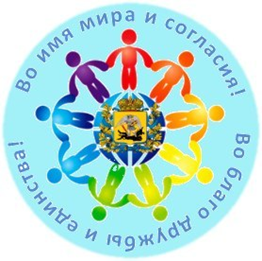 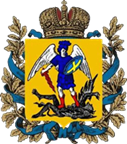 ПРОЕКТЫ РЕСУРСНОГО ЦЕНТРА
ВТОРАЯ РОДИНА. Проект реализуется                     с 2021 года и направлен на социальную и культурную адаптацию академических мигрантов – студентов, приехавших в Архангельскую область получать высшее образование
ГОРОД РАЗНЫХ РЕЛИГИЙ – образовательный проект, реализуемый с 2020 года. Цель проекта - повышение компетенции школьных преподавателей учебных дисциплин в области истории мировых религий, духовно-нравственной культуры и смежных предметов
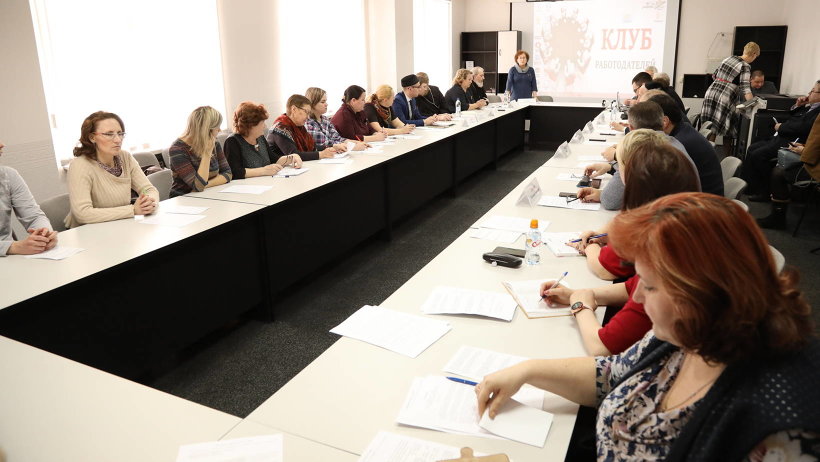 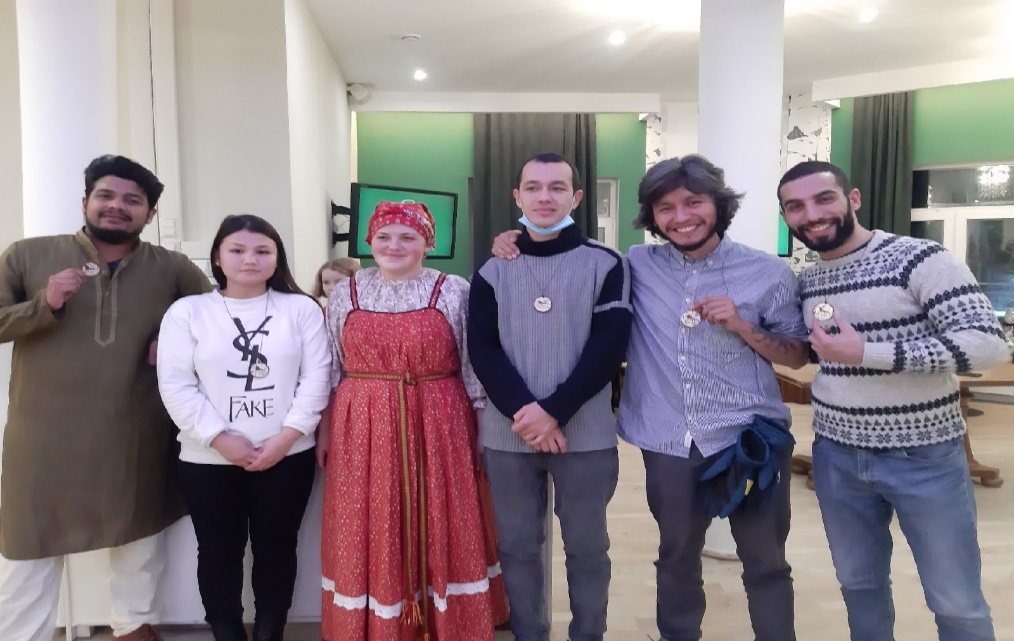 Архангельская область
2022
КОНГРЕСС НАРОДОВ РОССИИ
РЕСУРСНЫЙ ЦЕНТР В СФЕРЕ НАЦИОНАЛЬНЫХ                                      ОТНОШЕНИЙ В АРХАНГЕЛЬСКОЙ ОБЛАСТИ
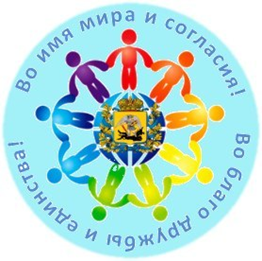 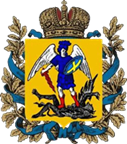 Основные направления деятельности на ближайшее время:
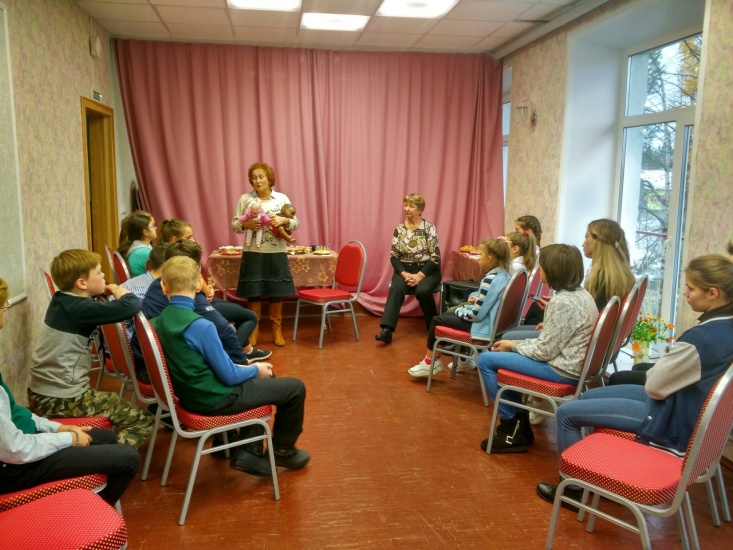 выявление и поддержка инициатив в сфере национальных отношений
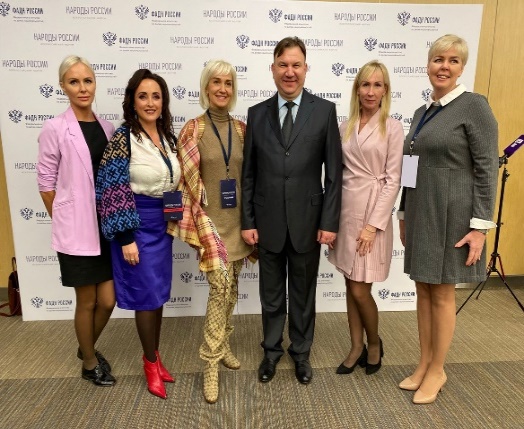 организация и проведение 
форумов, семинаров, 
круглых столов
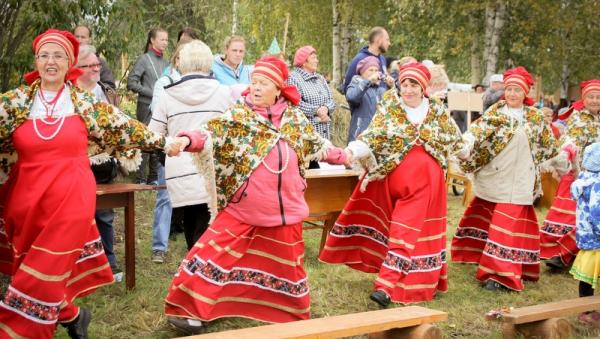 выстраивание межрегионального партнерства
Архангельская область
2022
КОНГРЕСС НАРОДОВ РОССИИ
РЕСУРСНЫЙ ЦЕНТР В СФЕРЕ НАЦИОНАЛЬНЫХ                                      ОТНОШЕНИЙ АРХАНГЕЛЬСКОЙ ОБЛАСТИ
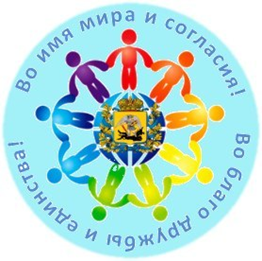 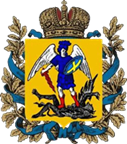 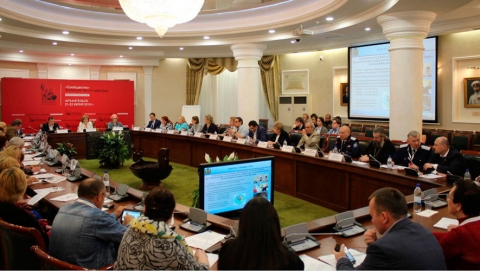 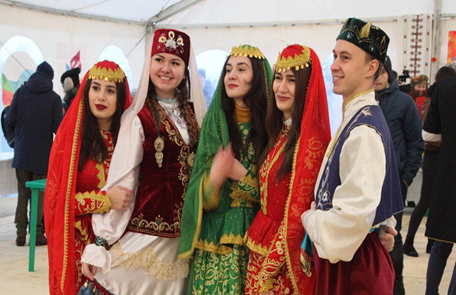 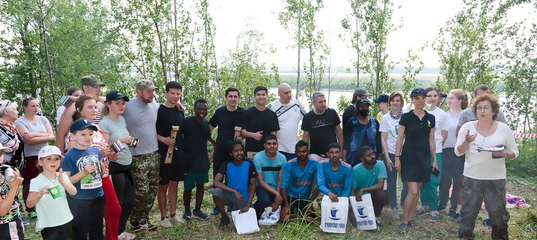 Контакты:
Адрес: 163000, г. Архангельск, 
Шубина, д. 9.
 https://vk.com/resnac29
natgenfokina61@yandex.ru

Фокина Наталья Геннадьевна
моб. тел.  8-960-000-52-69
Архангельская область
2022